CONDITIONALS

UNREAL PRESENT & UNREAL PAST
Unreal Present Conditional (Type 2)
We use this structure to talk about unreal present  situations and when we imagine something that will not happen,or we do not expect that it will happen.
IF CLAUSE                        MAIN CLAUSE
IF+ PAST SIMPLE                                     WOULD /COULD / MIGHT
                                                                + Infinitive  without   to
If  I had a lot of money, I would travel round the world. 
 If  we didn’t have to stay at home,we would go out and meet
our friends.
If I didn’t feel so tired,I would come out with you.(But I feel very tired)
I would be very scared if somebody pointed a gun at me.(But nobody points  a gun at me)
What would you do if you were bitten by a snake? (Imagine you were bitten by a snake) 
If I had a lot of friends,  I wouldn’t  feel so lonely. (but I have few friends)
Other forms of Unreal Present Conditional
a ) We also use second conditional for giving advice and asking for advice

If I were you ,I would accept his invitation.

What would you do if you were the president of Turkey?
b)We can use the modal verbs might or could instead of would in the main clause.

 If I won a lot of money ,I might stop working. (…I would perhaps stop working.)

 I could repair my whole house if I had the right tools.( …I would be able to repair the car)
Use your own ideas to complete these sentences
-I would be surprised if …

-If I met the Queen of England, ….

-If I was the most genius person in the world,I …

-If I saw someone suffering from serious breathing trouble,I would…

-If I had a chance to change one thing in my life,…

-I might change my department if I …
Unreal Past Conditional(Type 3)
We use this structure

To express regret about a situation in the past
For hypothesis about the past
For theoretical past situation
For an impossible situation because it had already happened
Structure
IF CLAUSE		                                  MAIN CLAUSE
  If + Past perfect                             would have +past participle
		                                   could
		                                   might

●If she had  driven carefully ,she wouldn’t have had an accident.
( But she didn’t drive carefully)

●If I hadn’t forgotten my umbrella ,I wouldn’t have got wet.
(But I forgot my umbrella)

●If I she had installed an antivirus program on her laptop, her laptop  might not have broken. 
(But she did not)
We can also use the modal verbs might  and could instead of would in the main clause
If the weather had been worse,they might not have reached the top of the mountain.
   (possibility)
●I could have repaired the car if I’d had the right  tools.
NOW IT IS YOUR TURN
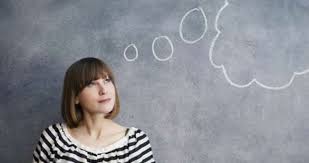 FIND THE CORRECT CONDITIONAL IN THE NEXT PAGE
Conditionals Type 2 & 3
1.If she…………………. (break) the window,she wouldn’t have had to pay for a new one.
2.They …………………… (not/see) the Queen if they hadn ’t visited London on that day.
3.If I lived in France ,I ……………………… (speak) French fluently.
4.What ……………………….. (you/do) if you saw someone drowning in the sea?
5.If she had saved enough money, she……………………….. (buy)a new motorbike.
Answers
1.If she hadn’t broken the window,she wouldn’t have had to pay for a new one.
2.They  wouldn’t have seen the Queen if they hadn’t visited London on that day.
3.If I lived in France ,I  would speak French fluently.
4.What  would you do if you saw someone drowning in the sea?
 5.If she had saved enough money,she  would have bought a new motorbike.